Группа № 5 «Капитаны»
Фото-отчет 2016-2017 учебный год.
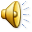 День «Открытых дверей».
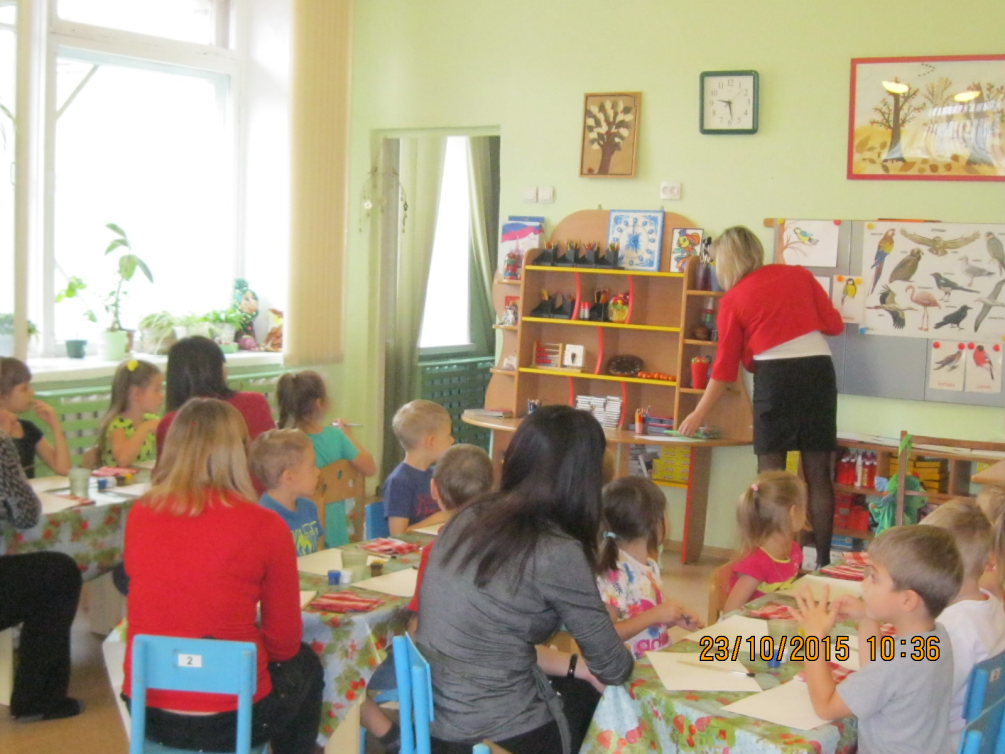 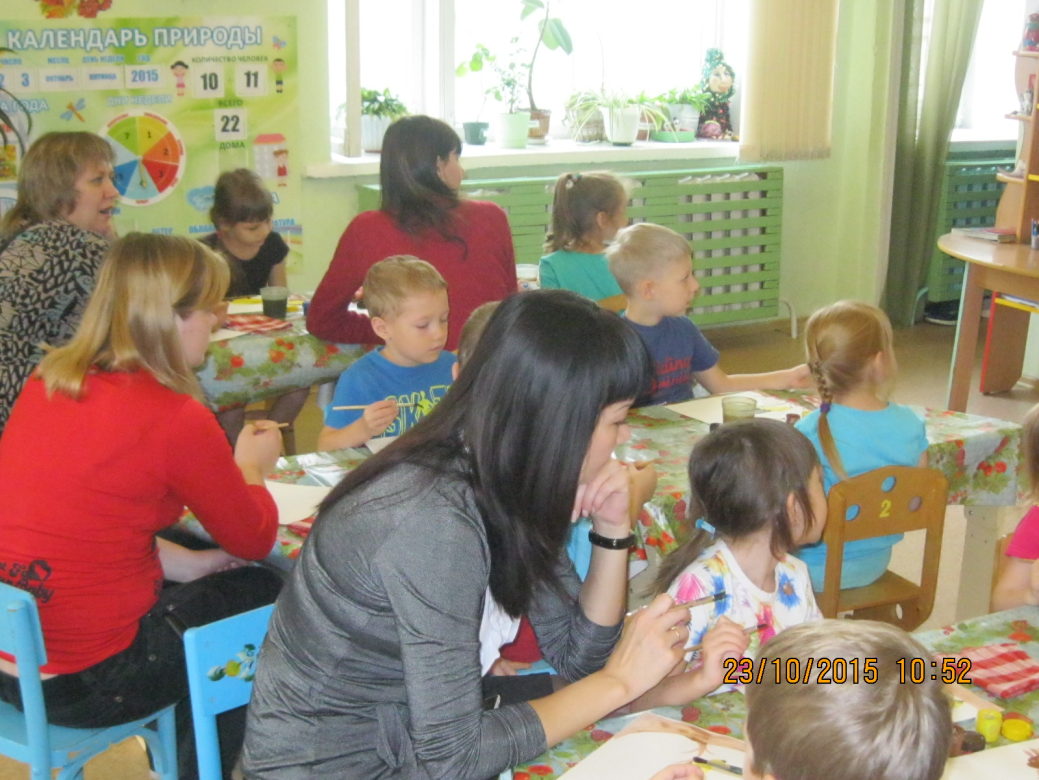 Наши экскурсии:
Производство «Чистая вода»
Музей Покрышкина
Кукольный театр 
Планетарий
Музей «Народные традиции»
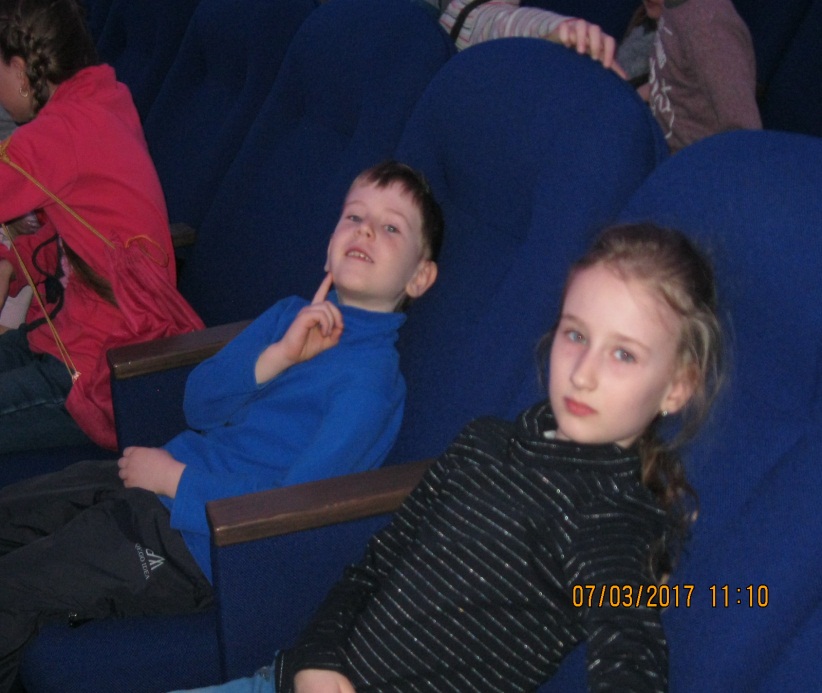 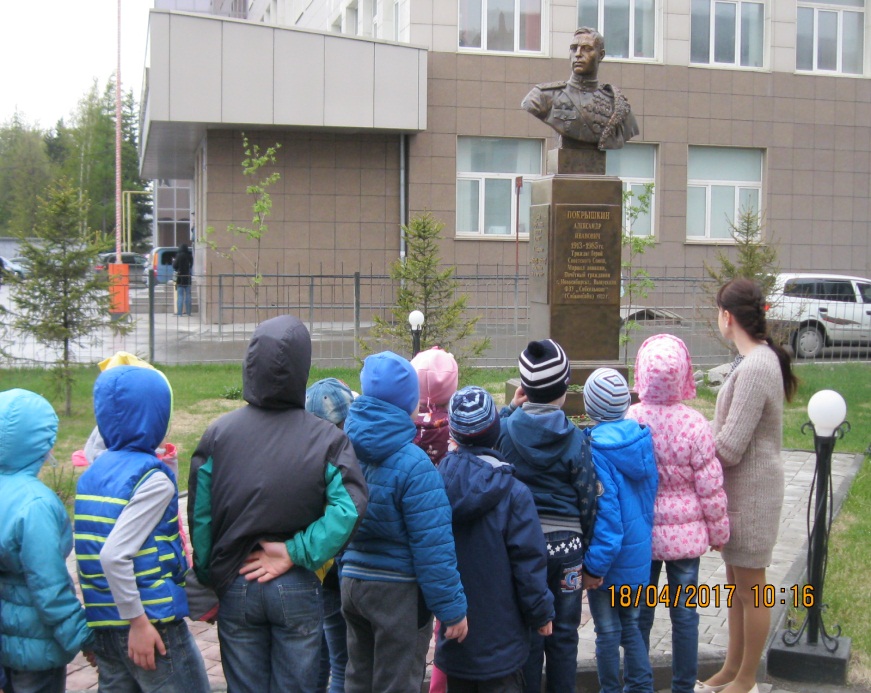 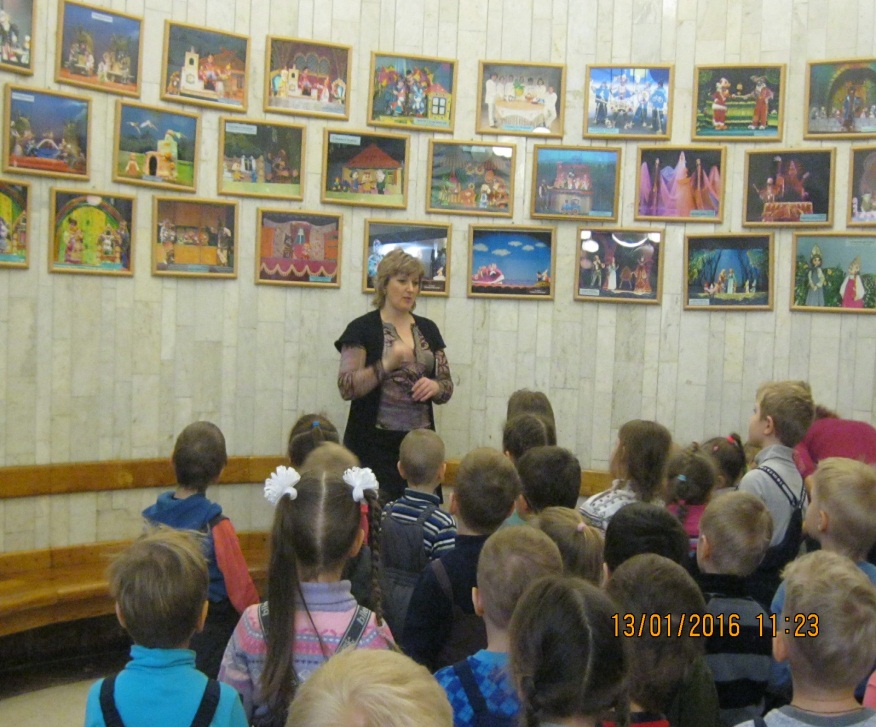 Сотрудничество с библиотекой.
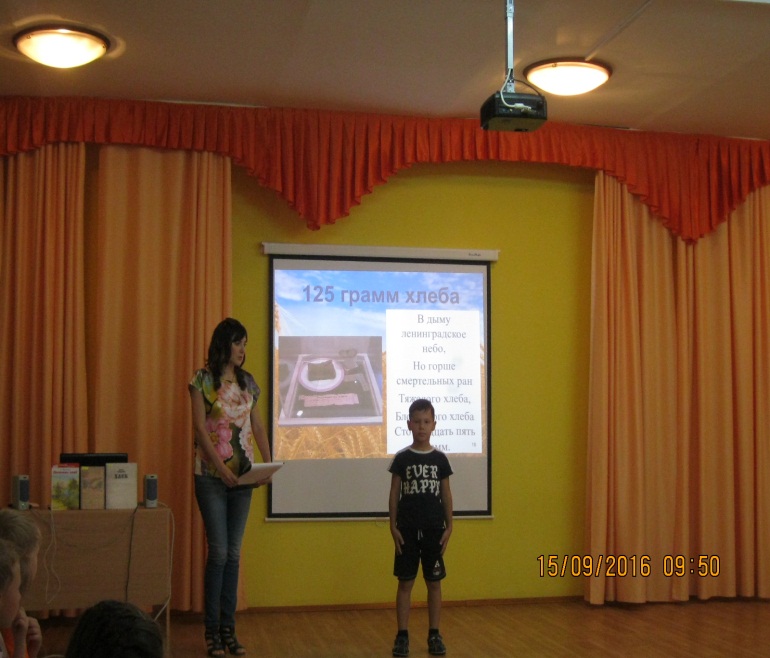 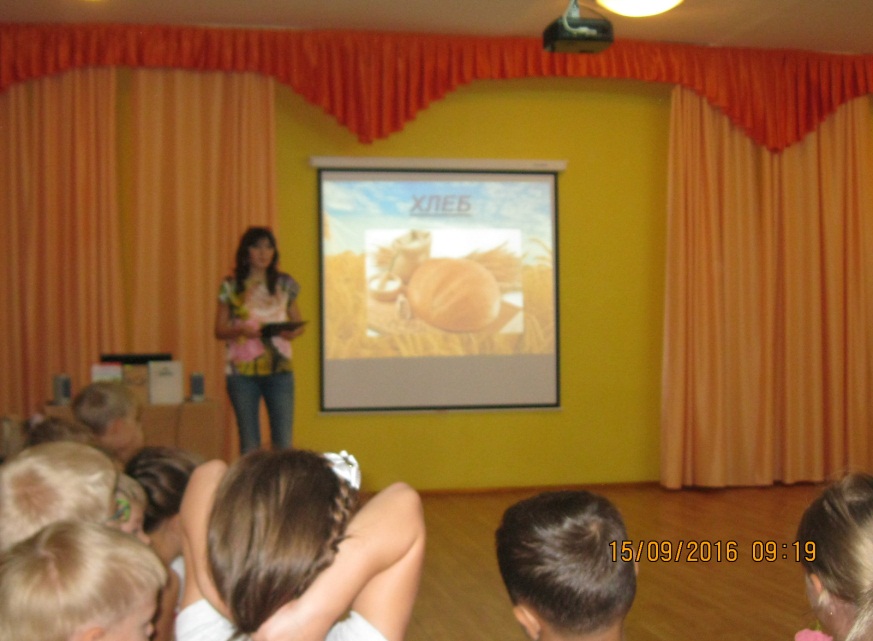 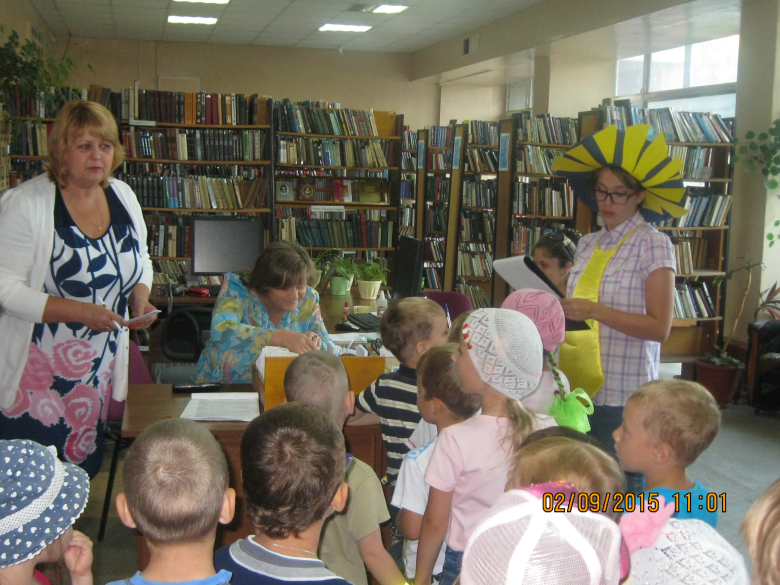 Мероприятия с родителями:
День открытых дверей
Спортивный праздник: «Папа,мама,я- спортивная семья»
Зимнее развлечение( День выходного дня)
День бабушек и дедушек
Мамин день
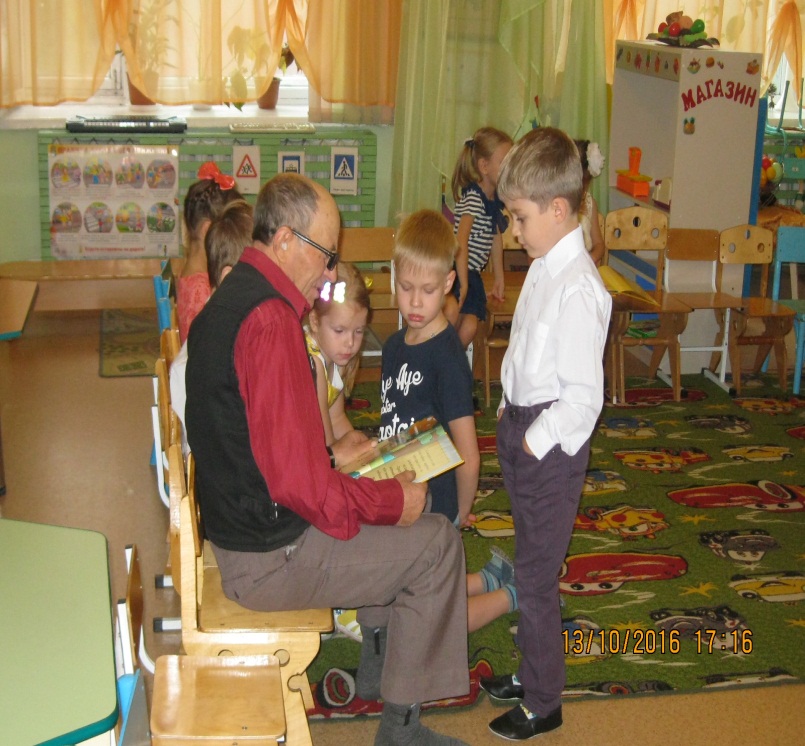 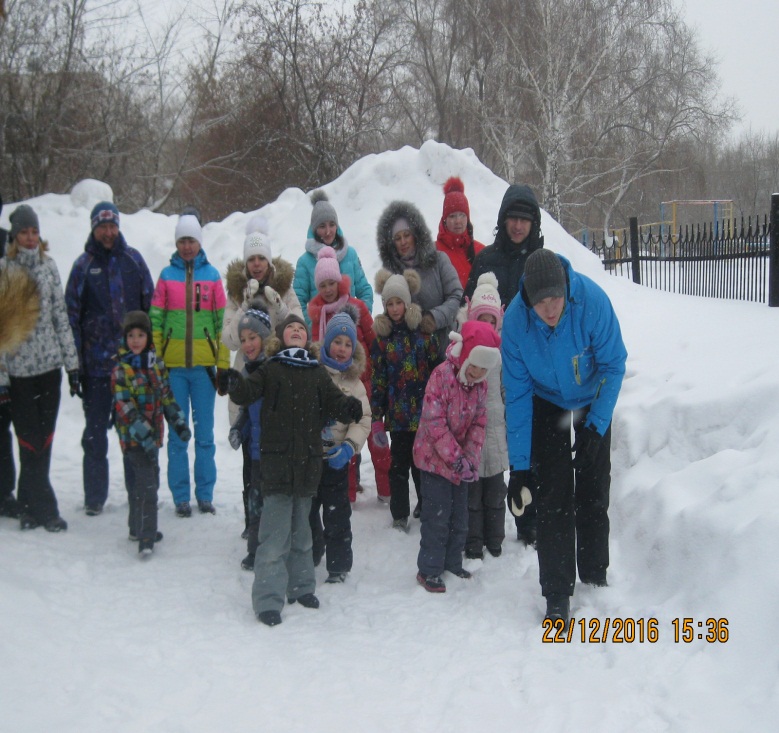 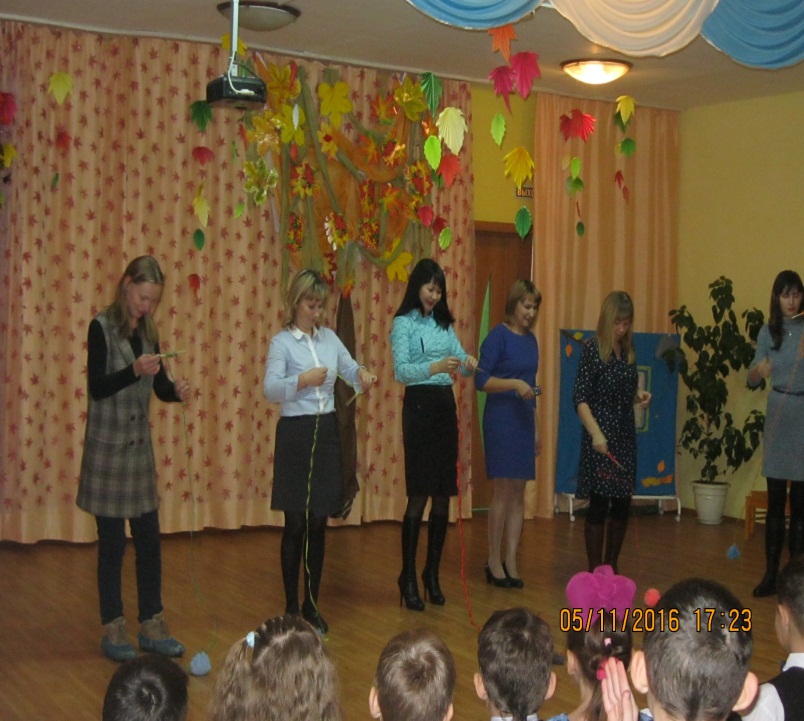 Грибы -грибочки. 
Вид проекта: информационно-исследовательский.
Продолжительность проекта: краткосрочный (1 неделя).
Участники проекта: дети подготовительной группы, воспитатели, родители.
Цель: Расширить знания и представления  детей о грибах. 
Выход : Создание книги «Съедобные и ядовитые грибы»
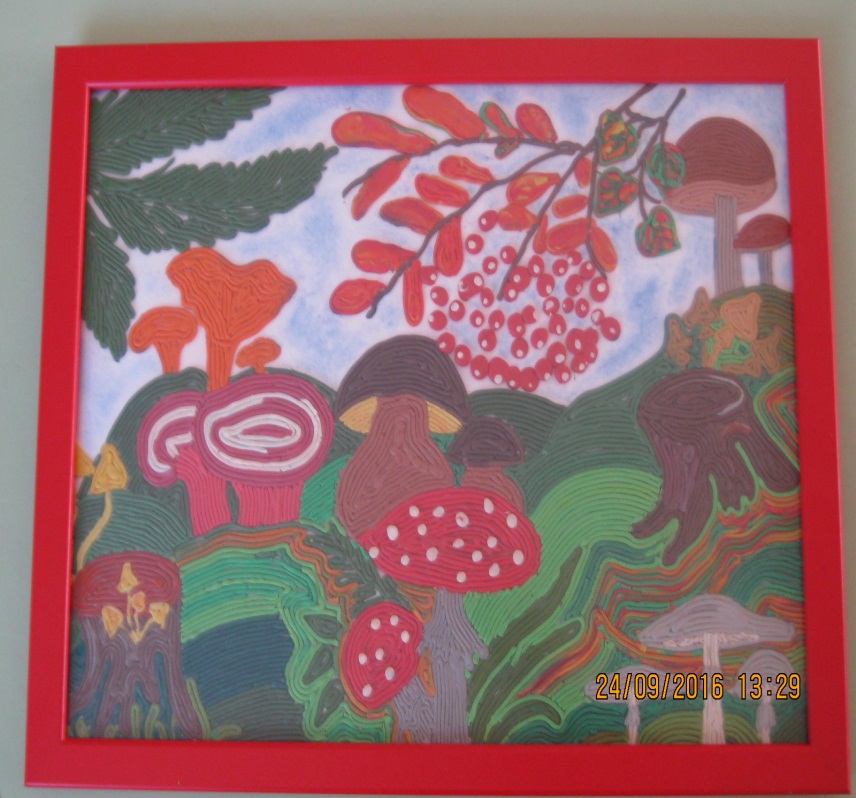 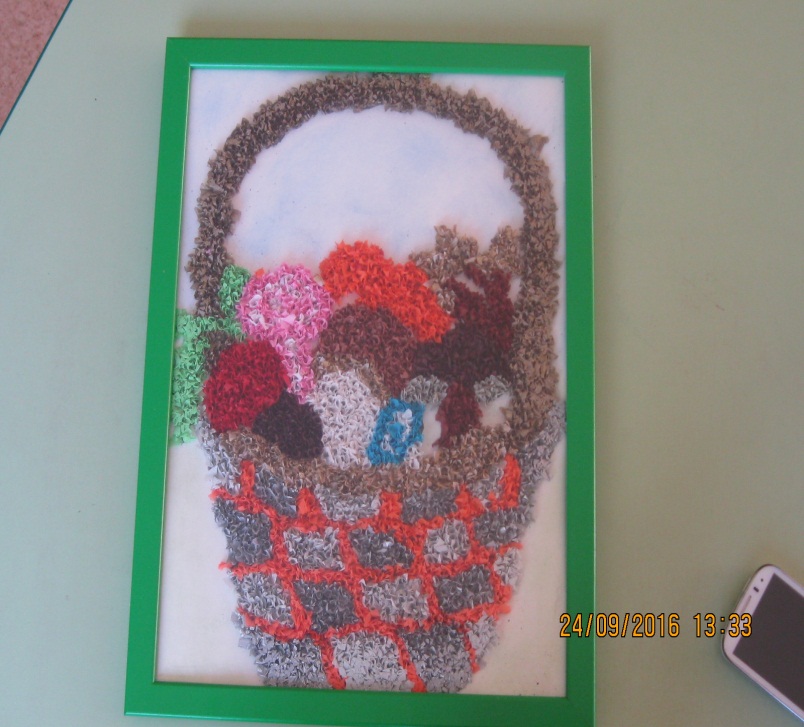 Север
Тип проекта: исследовательско – творческий.
Сроки реализации: краткосрочный (2 недели).
Участники проекта: дети подготовительной группы, воспитатели, родители.
Цель проекта: расширять и обобщать представление детей о животных севера, месте их обитания. Развитие интереса к окружающему миру.
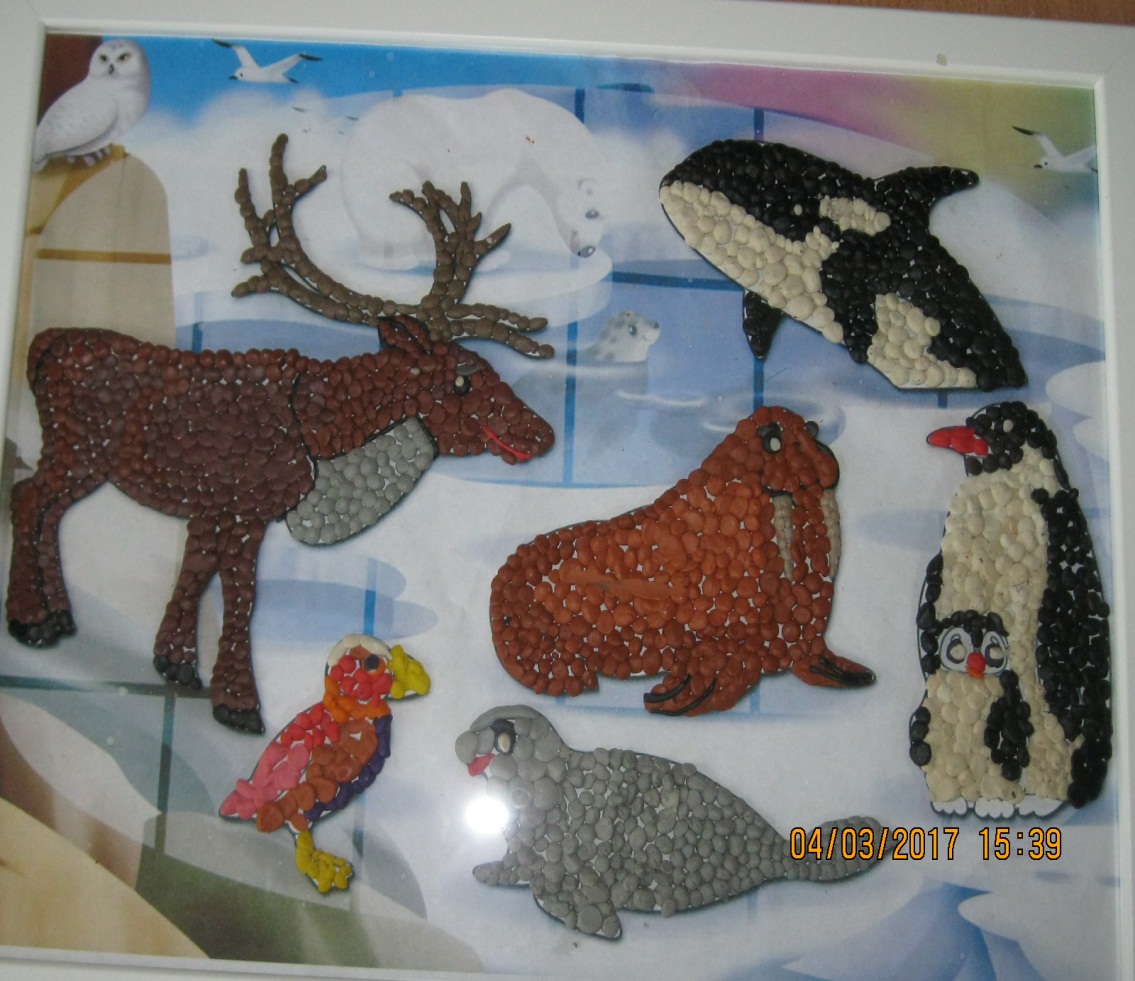 Театрализация по сказке
 «Кошкин дом»
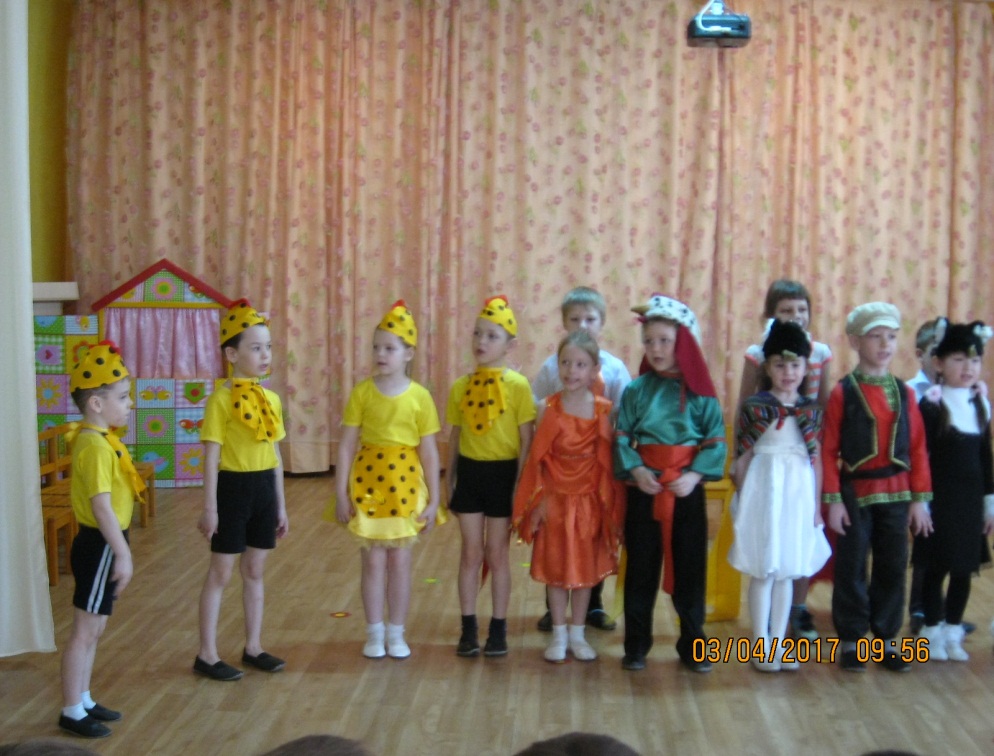 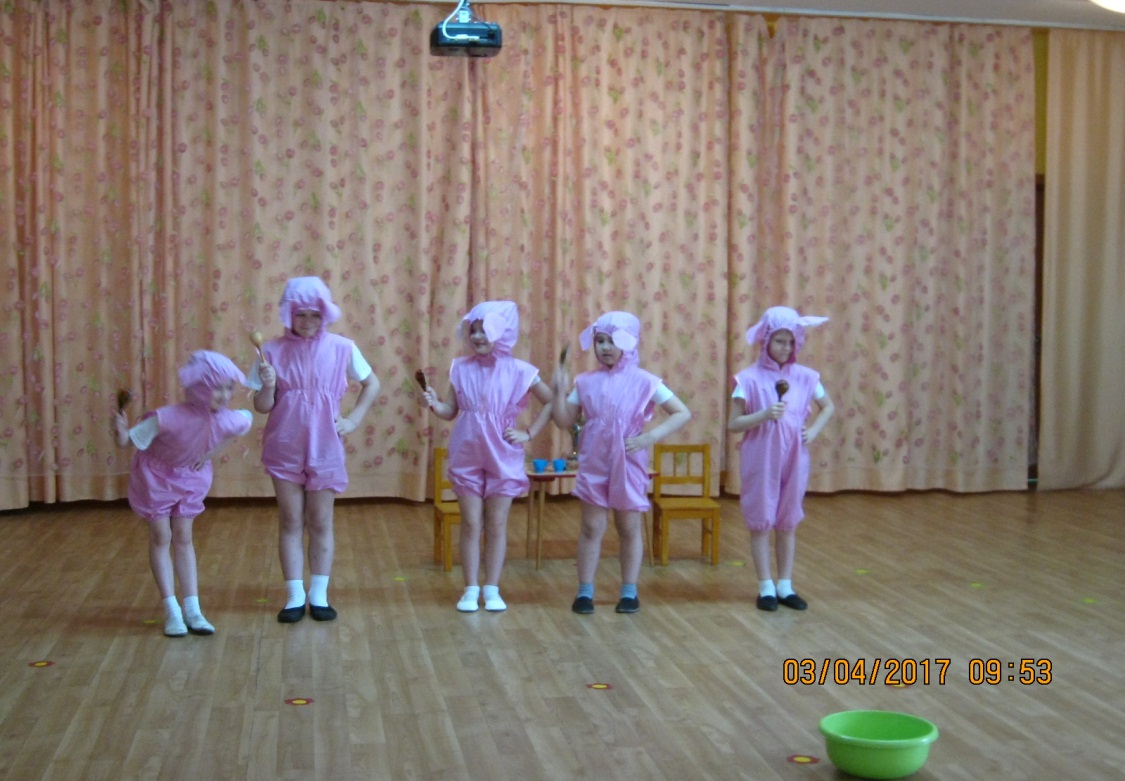 Викторины:
«Профессии, Бытовая техника, ПДД, Исскуство родного края»
Квест «Космос»
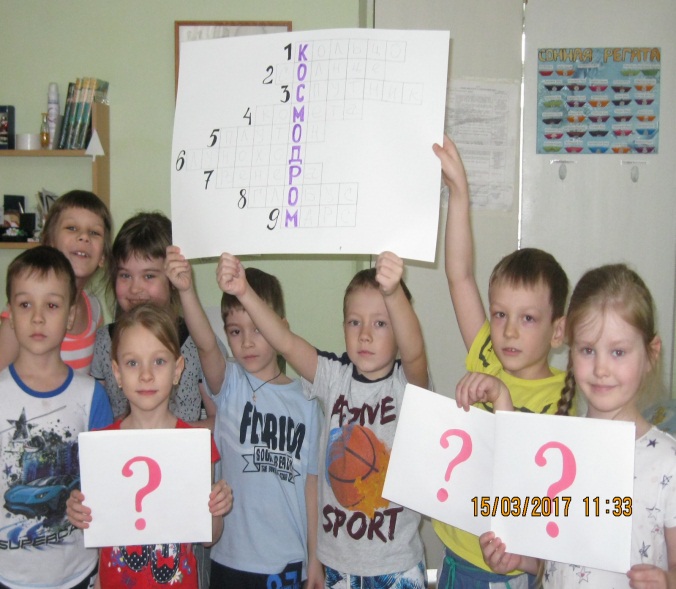 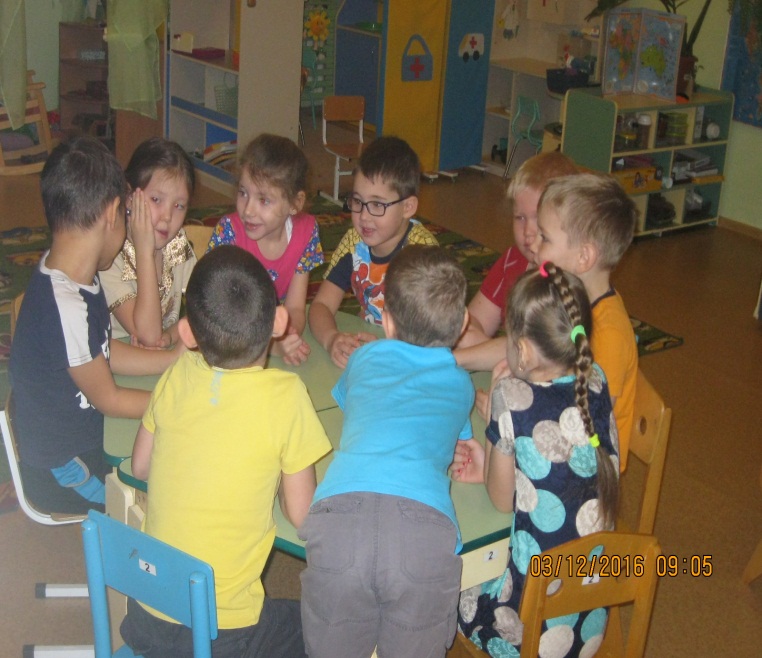 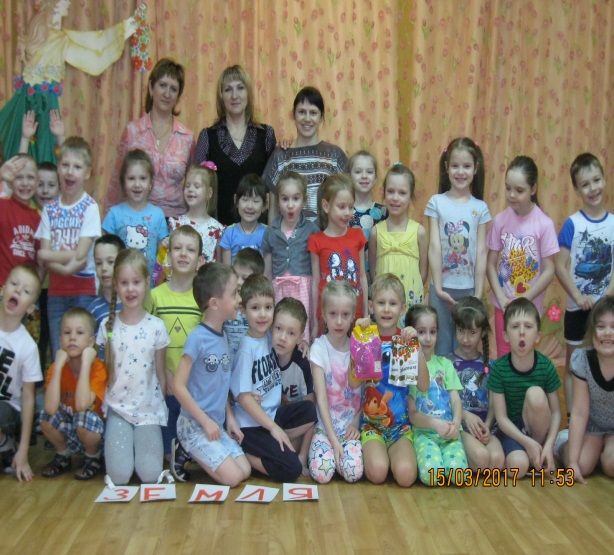 Участие в конкурсах
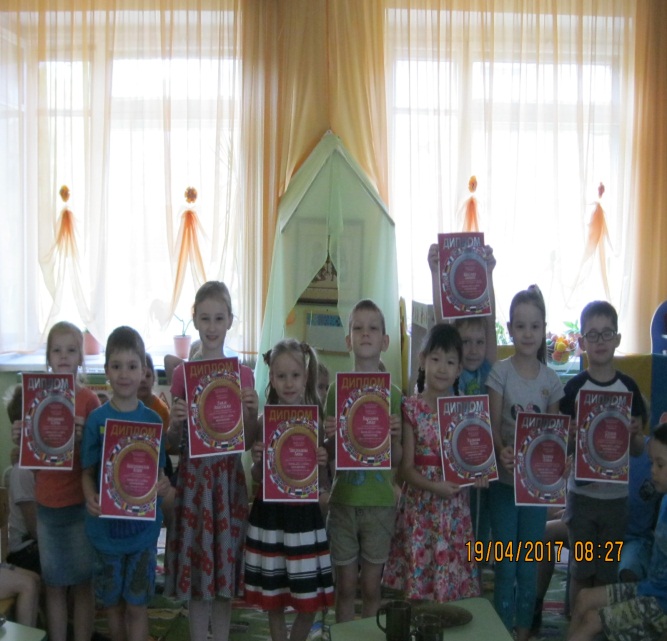 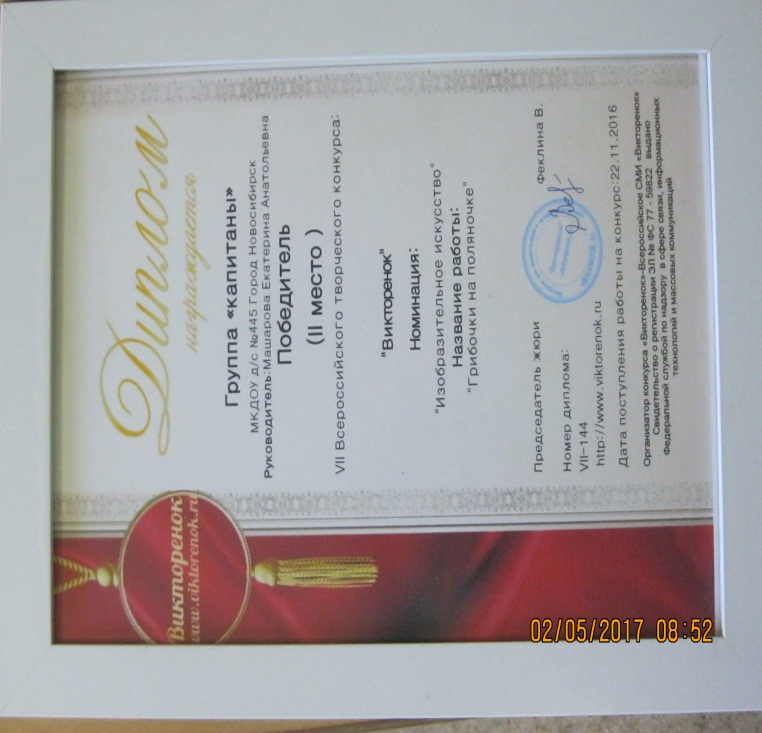 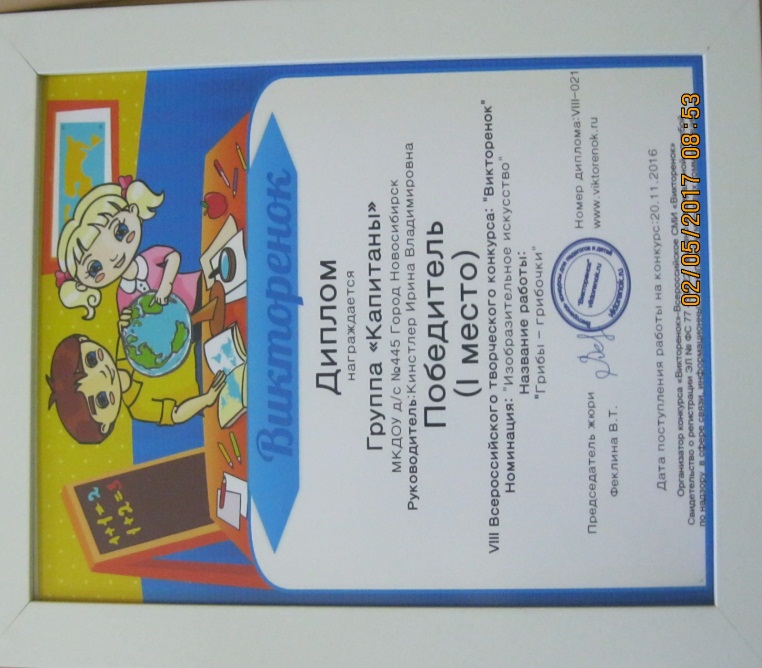 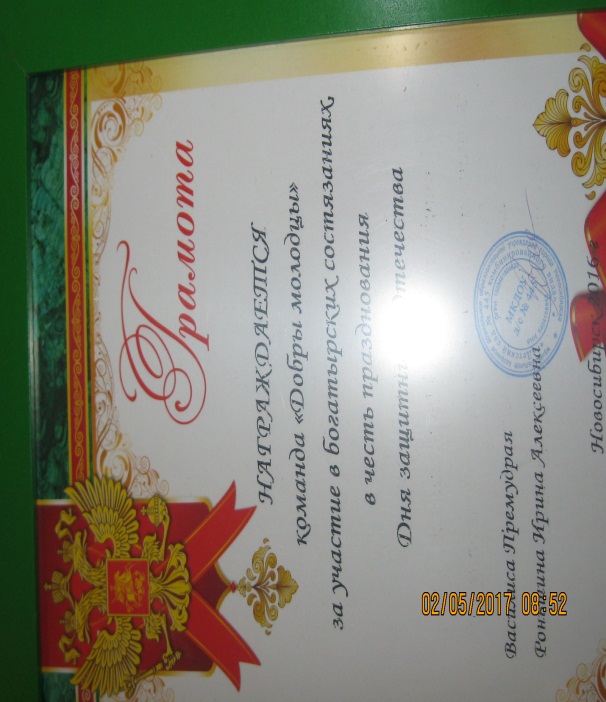 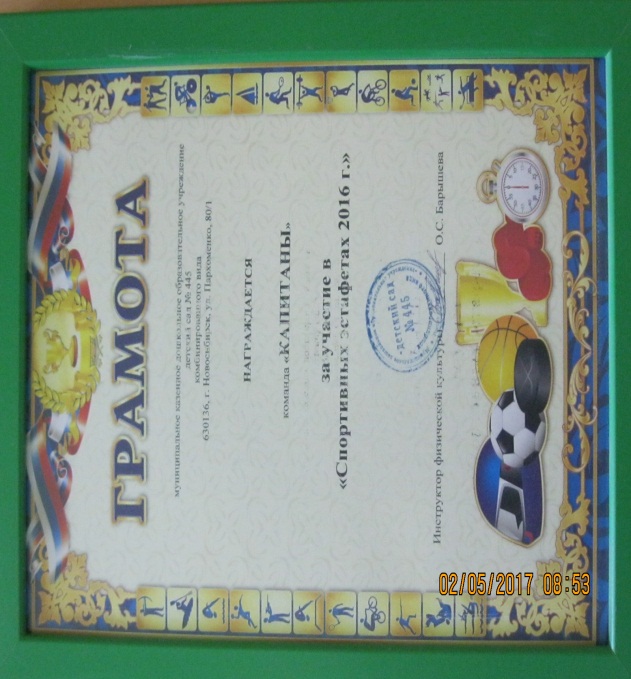 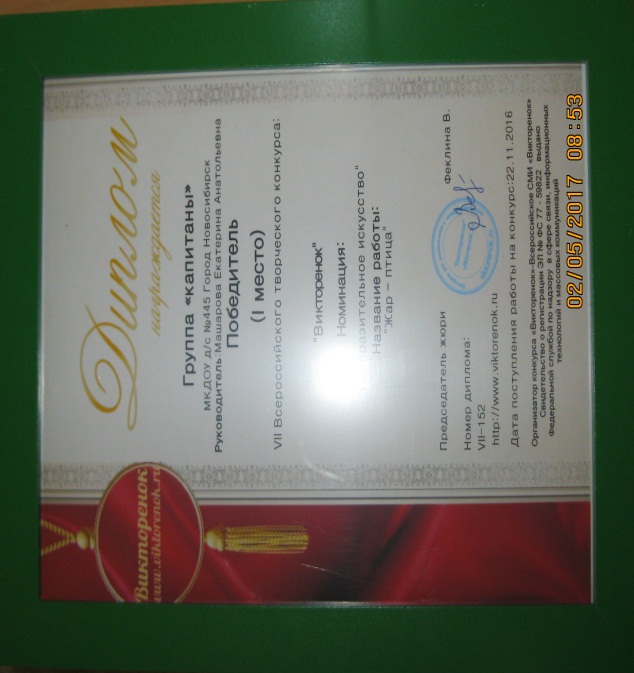 Спасибо за внимание!!!